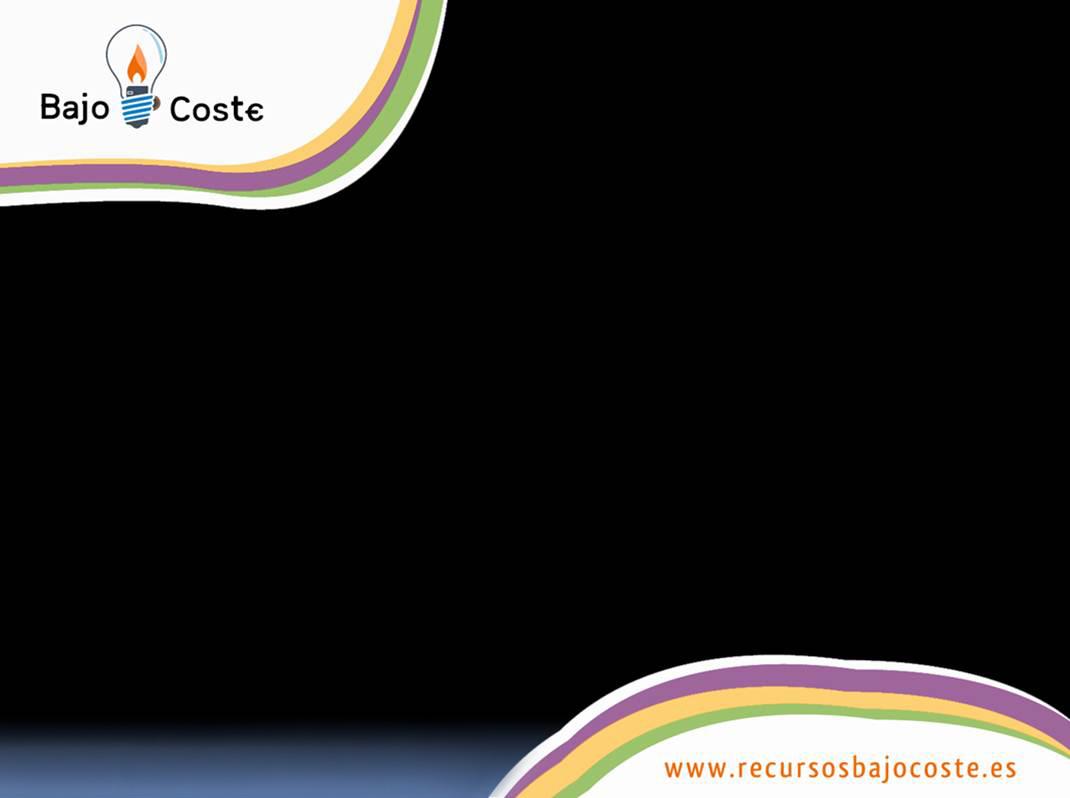 Adaptaciones caseras
Nati García
ortocosidos@hotmail.com
Albacete, julio 2016
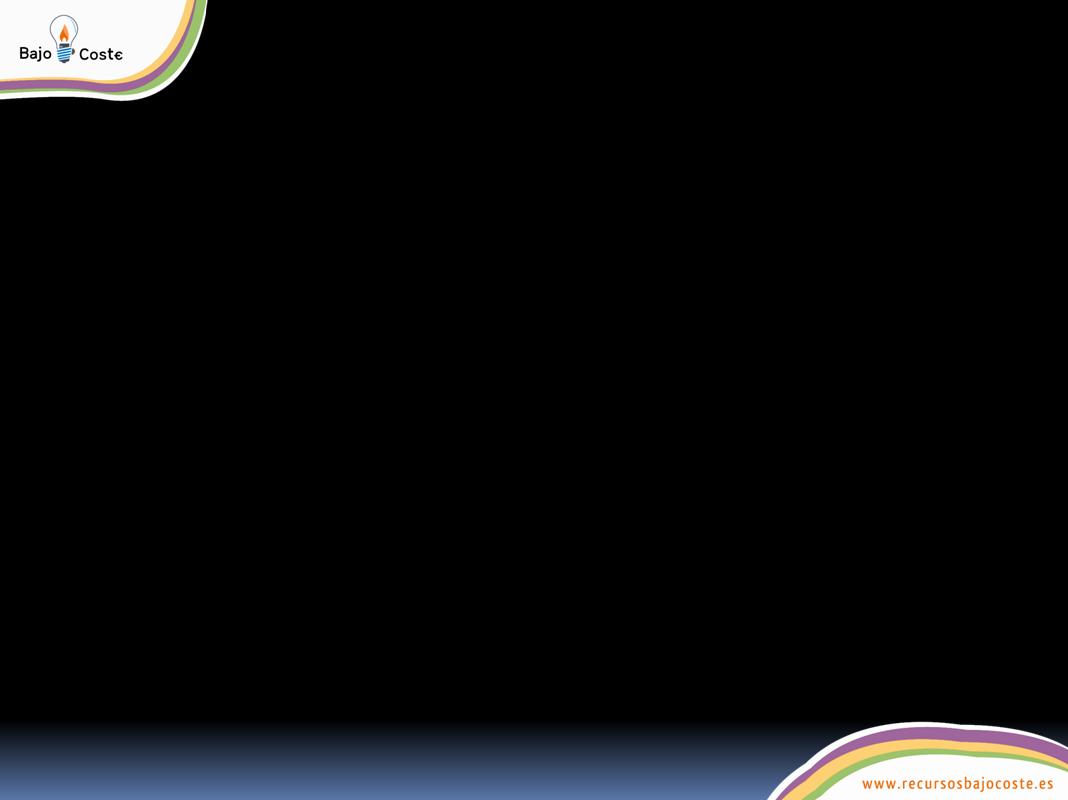 Cuando lo que necesitas no existe
… o cuando lo que existe no es lo que necesitas
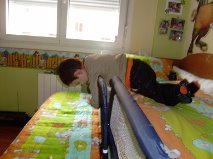 Nati García
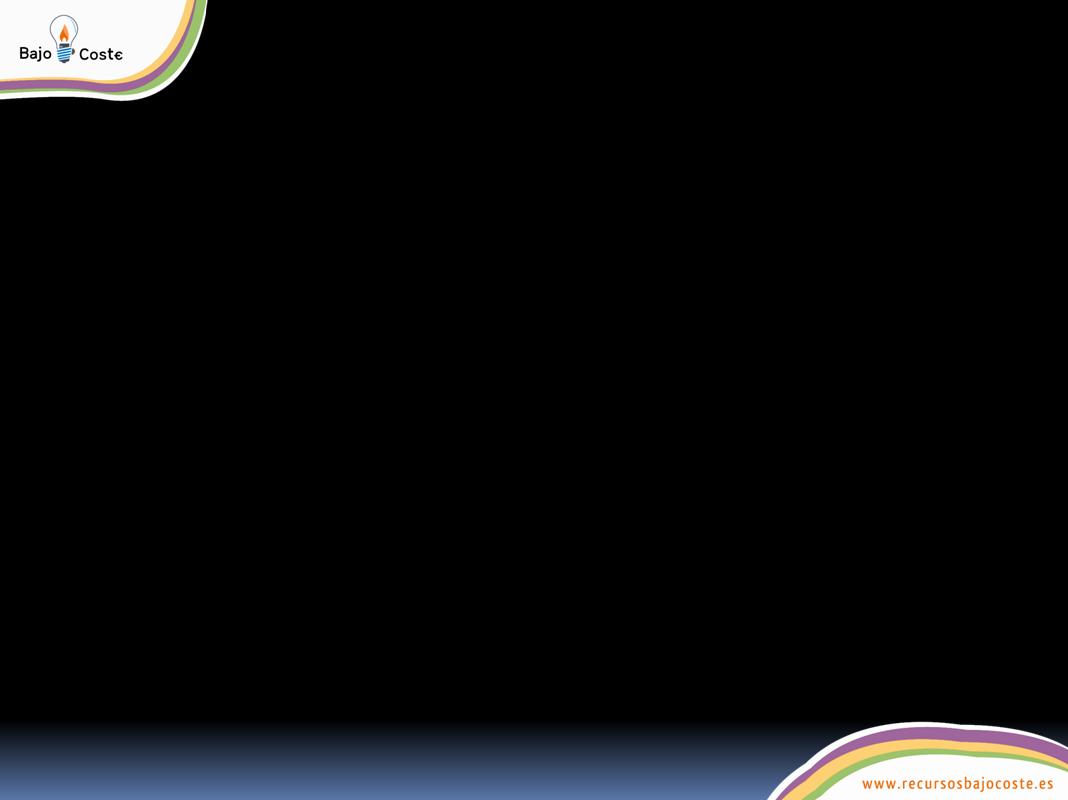 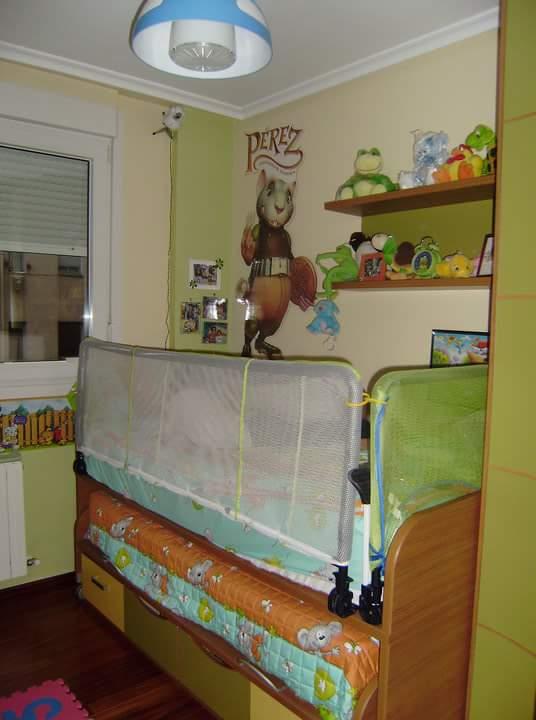 Nati García
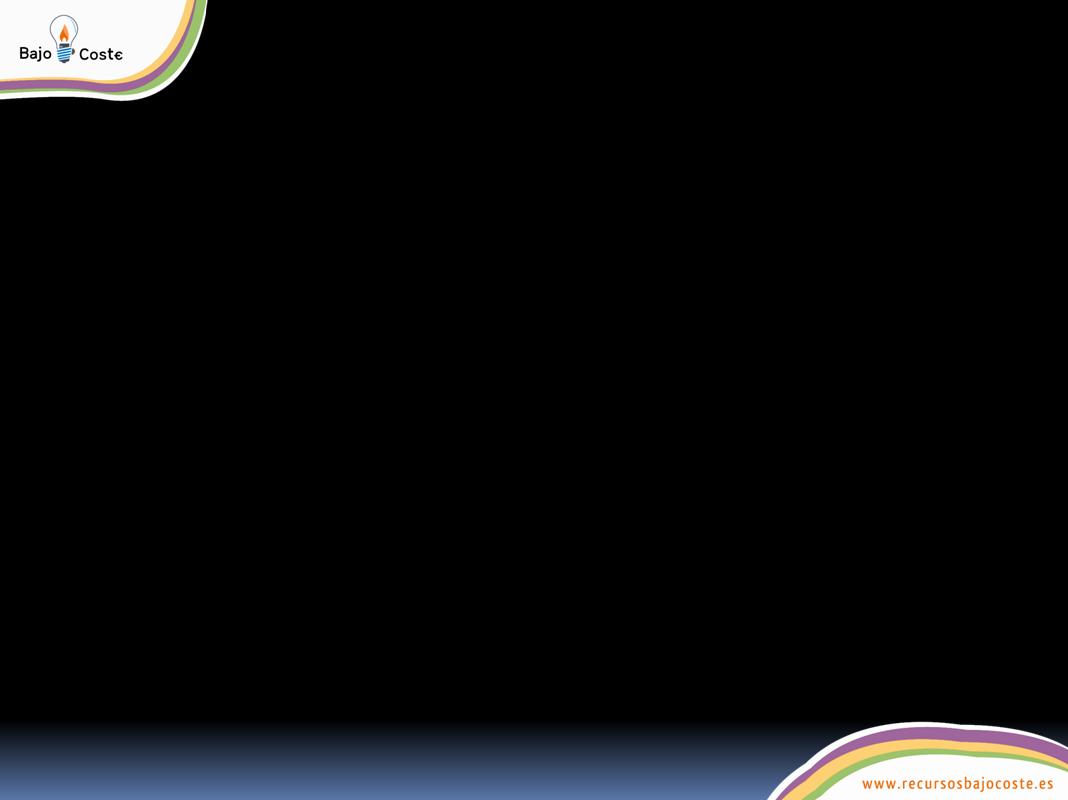 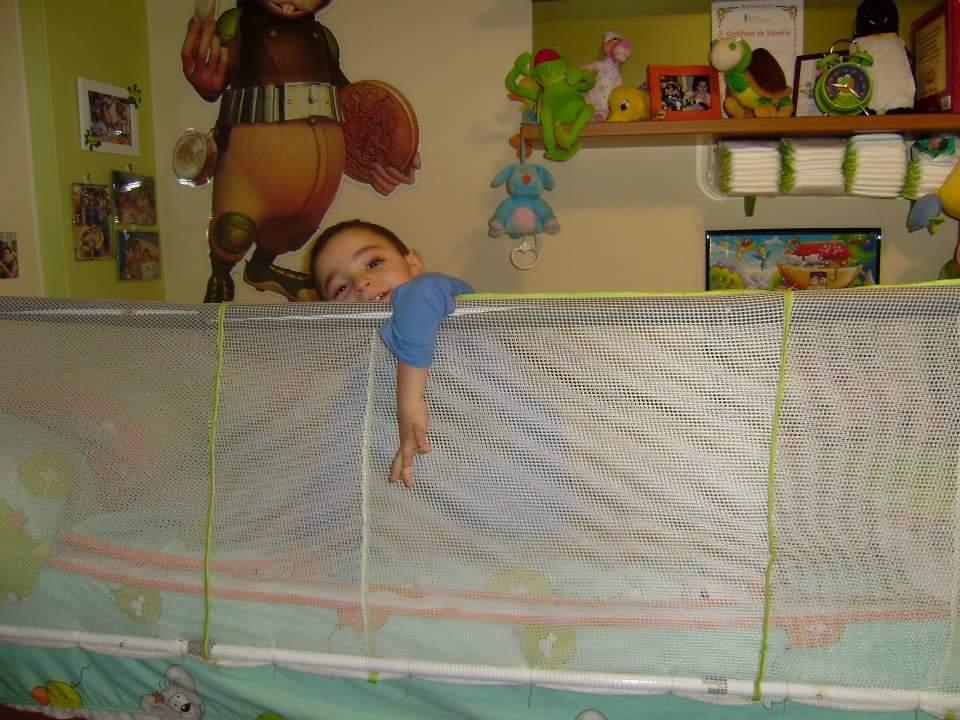 Nati García
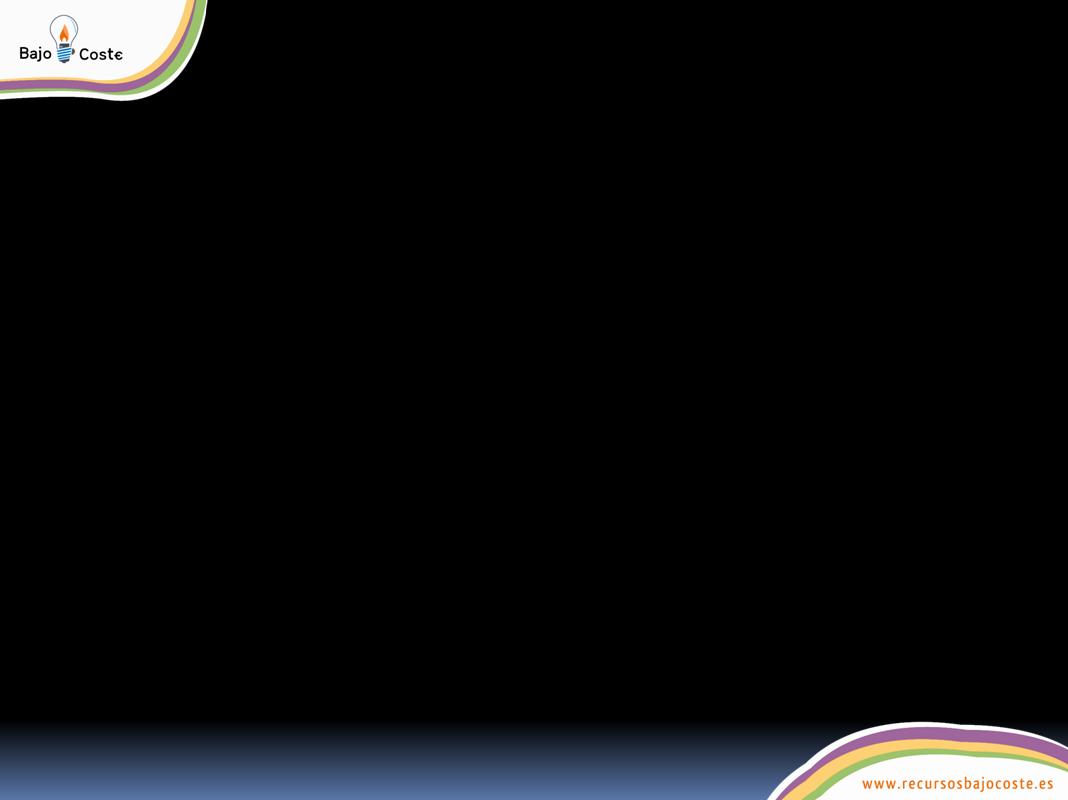 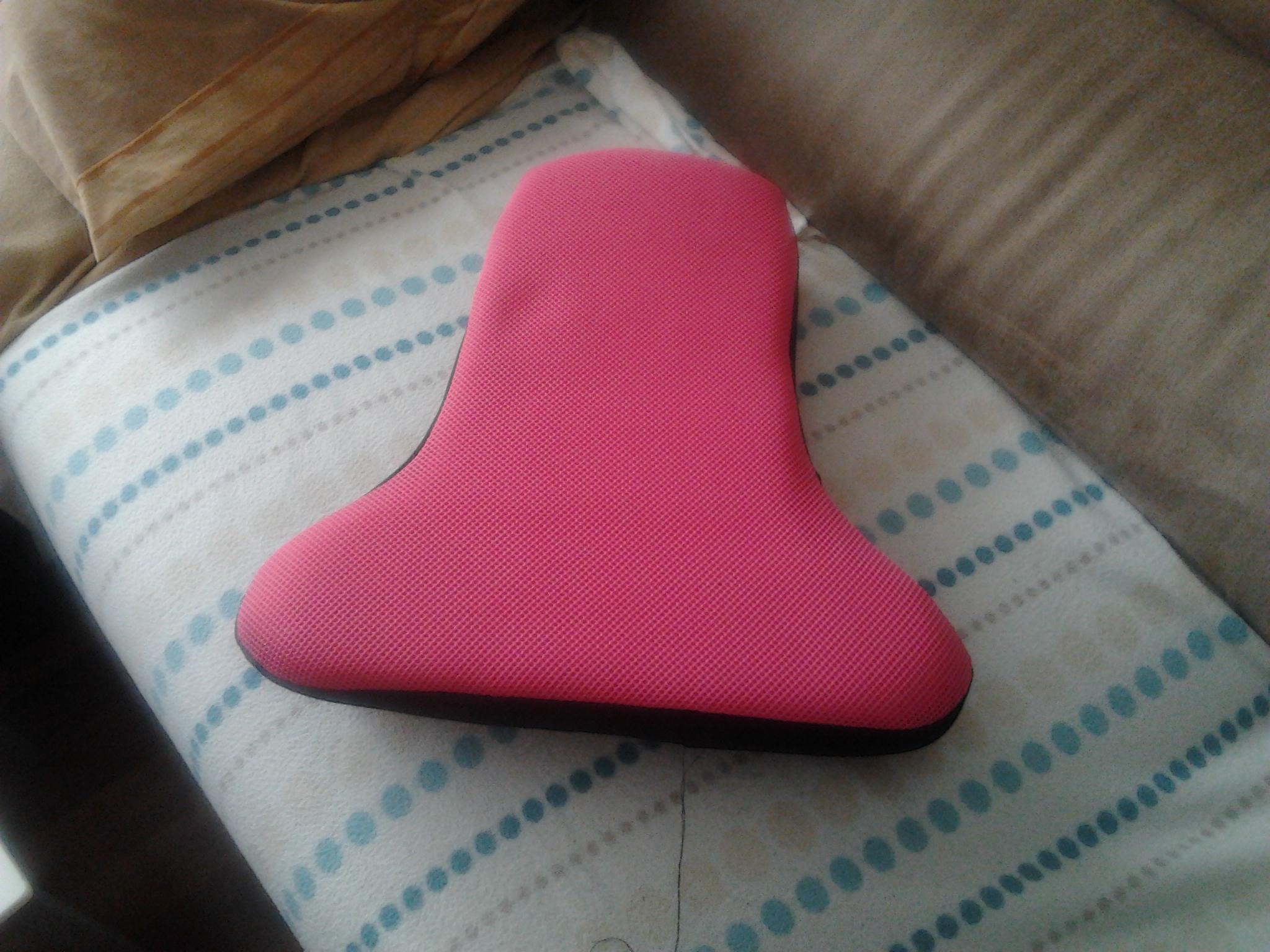 Nati García
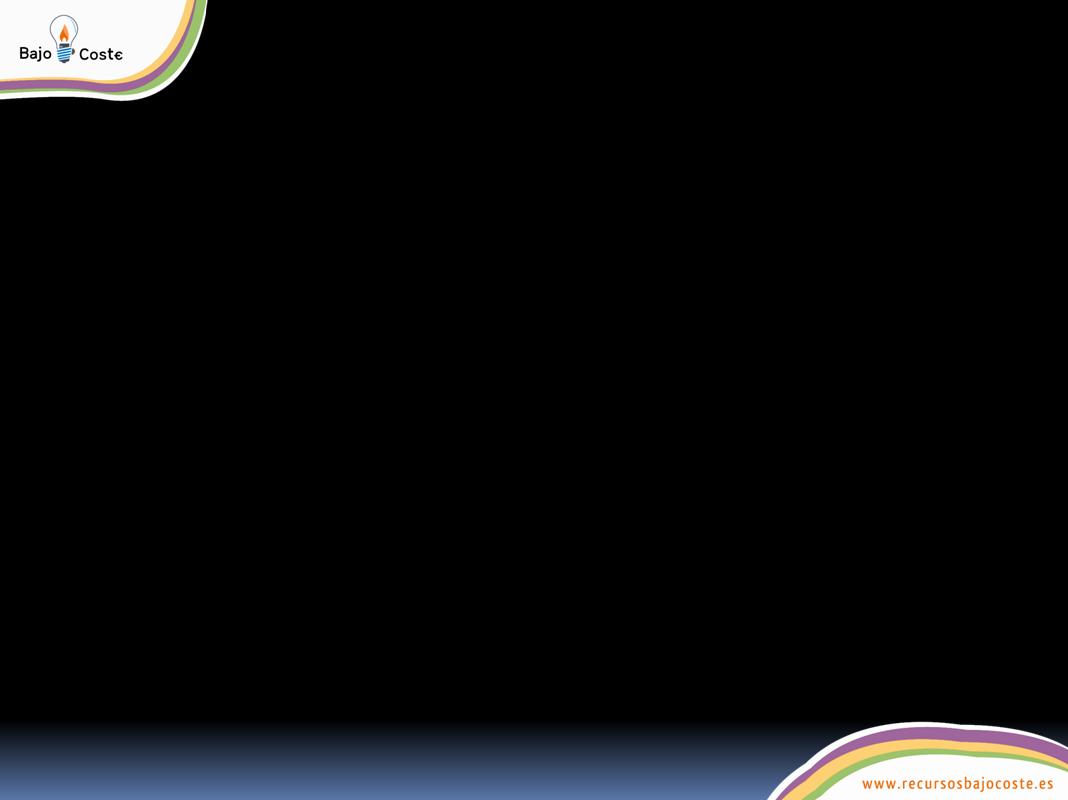 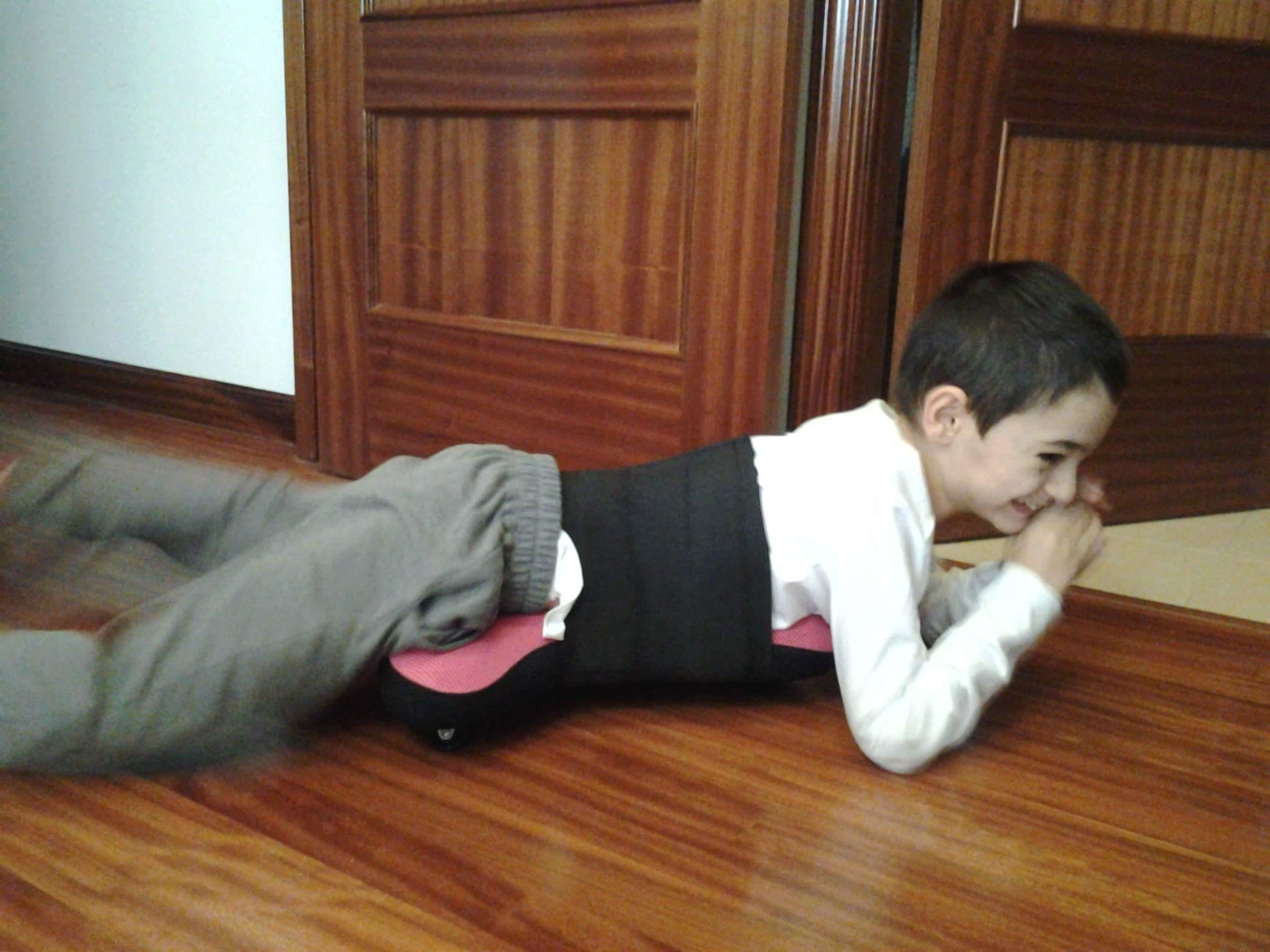 Nati García
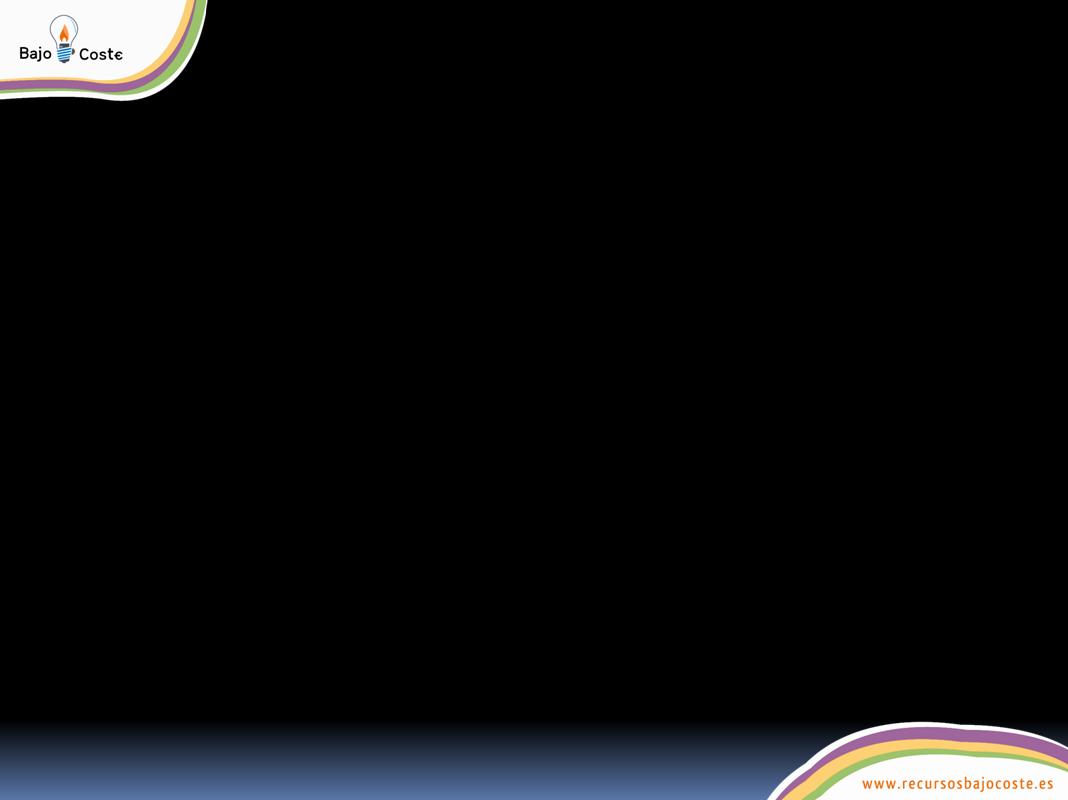 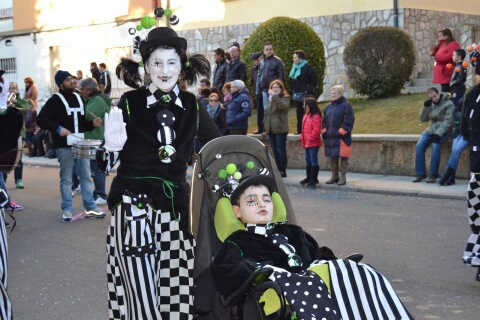 Nati García
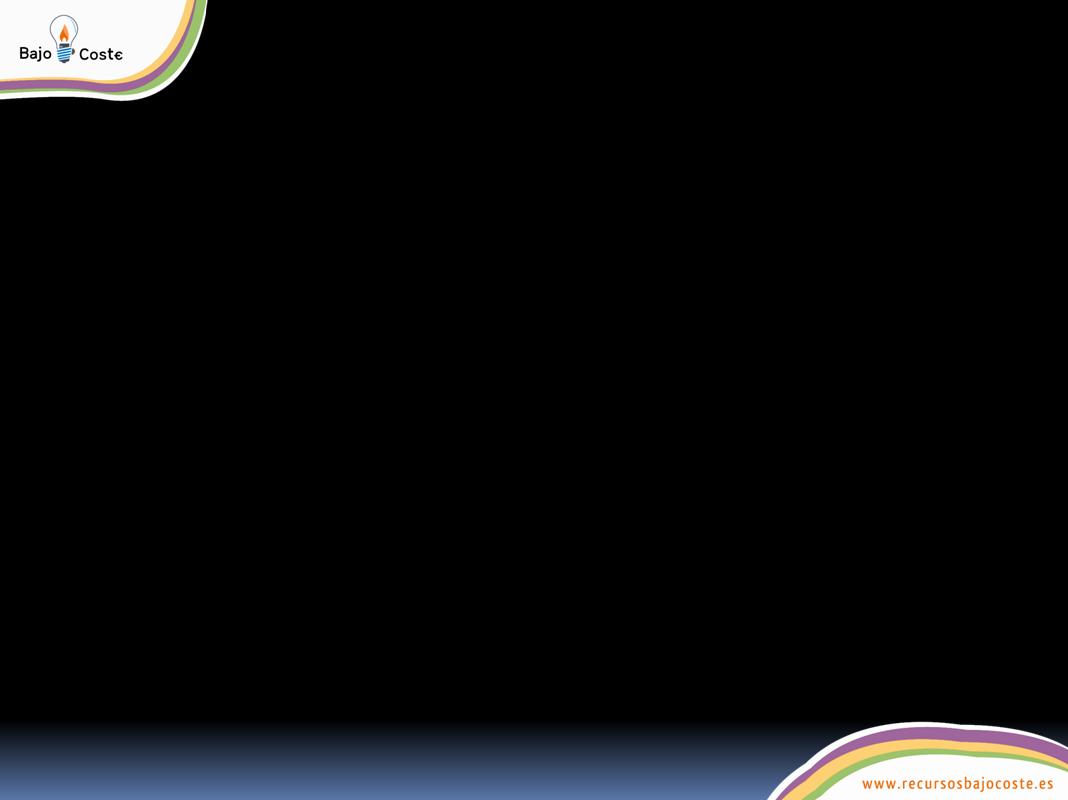 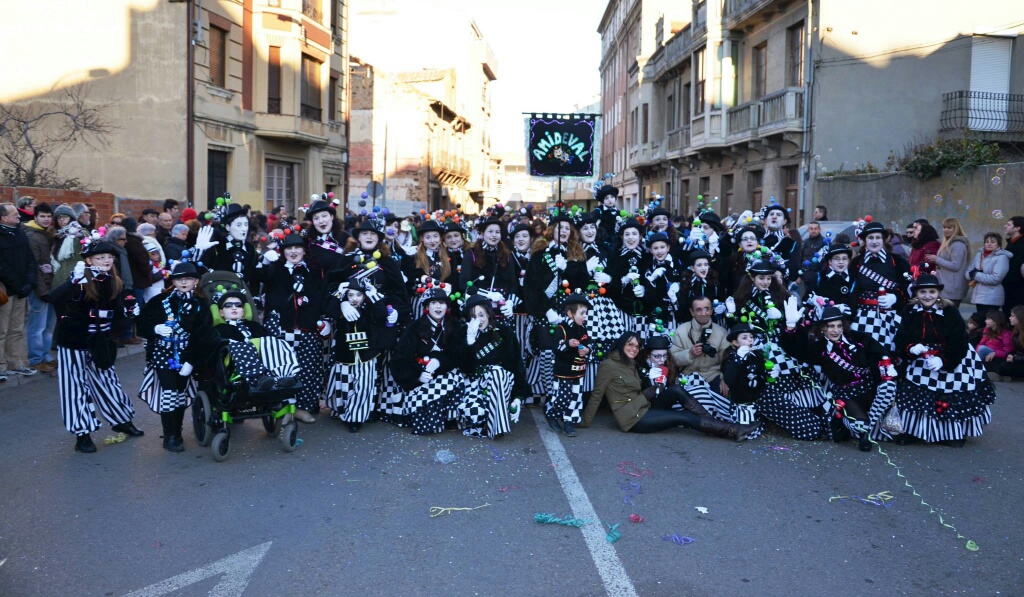 Nati García
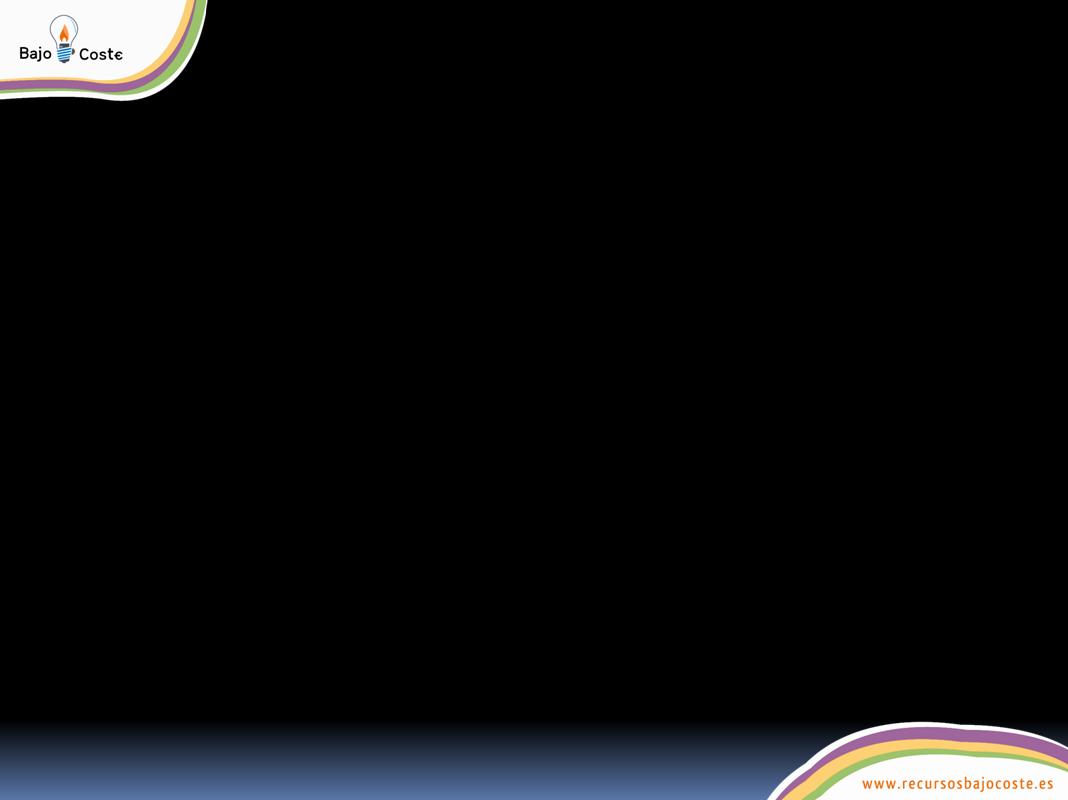 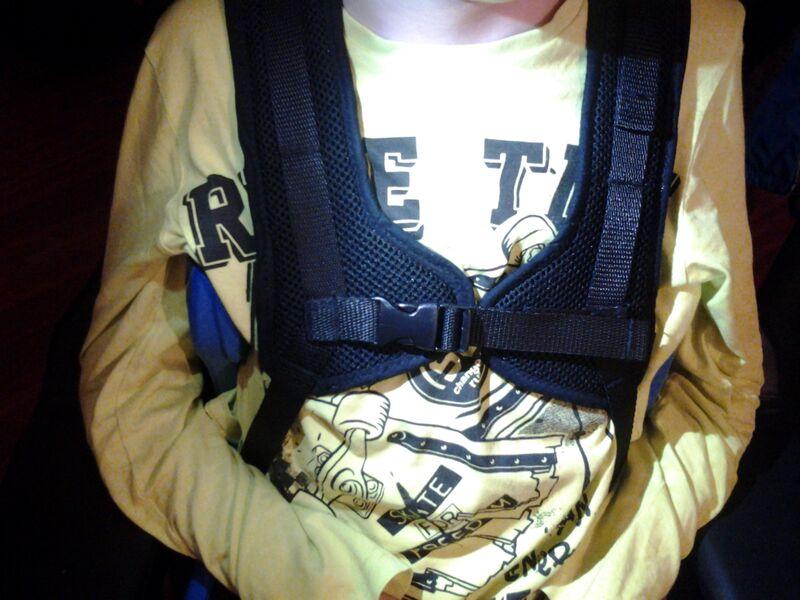 Nati García
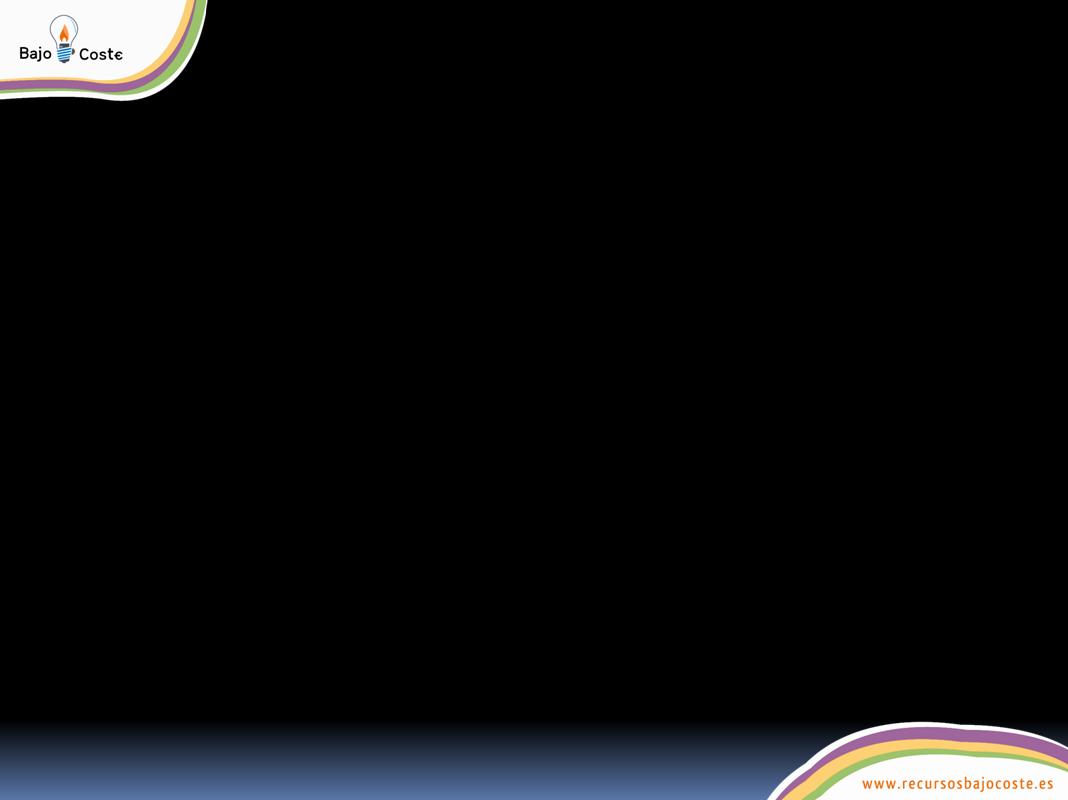 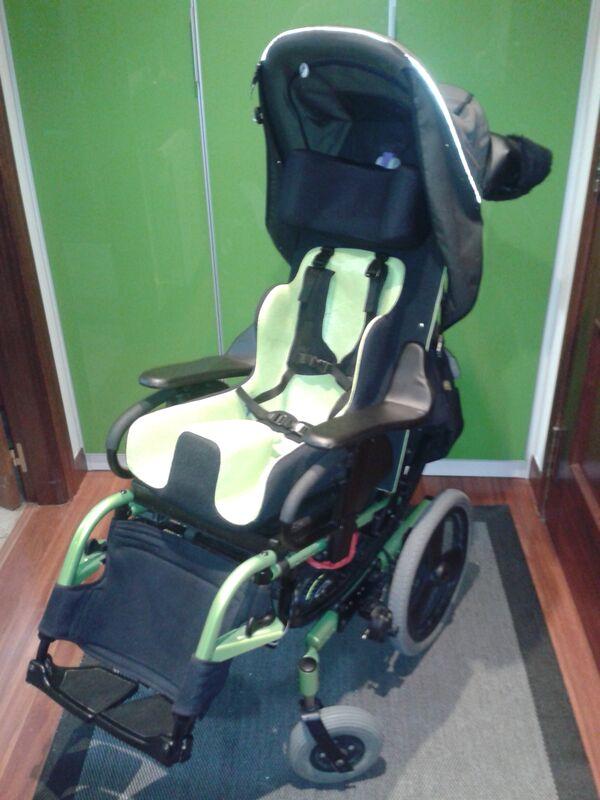 Nati García
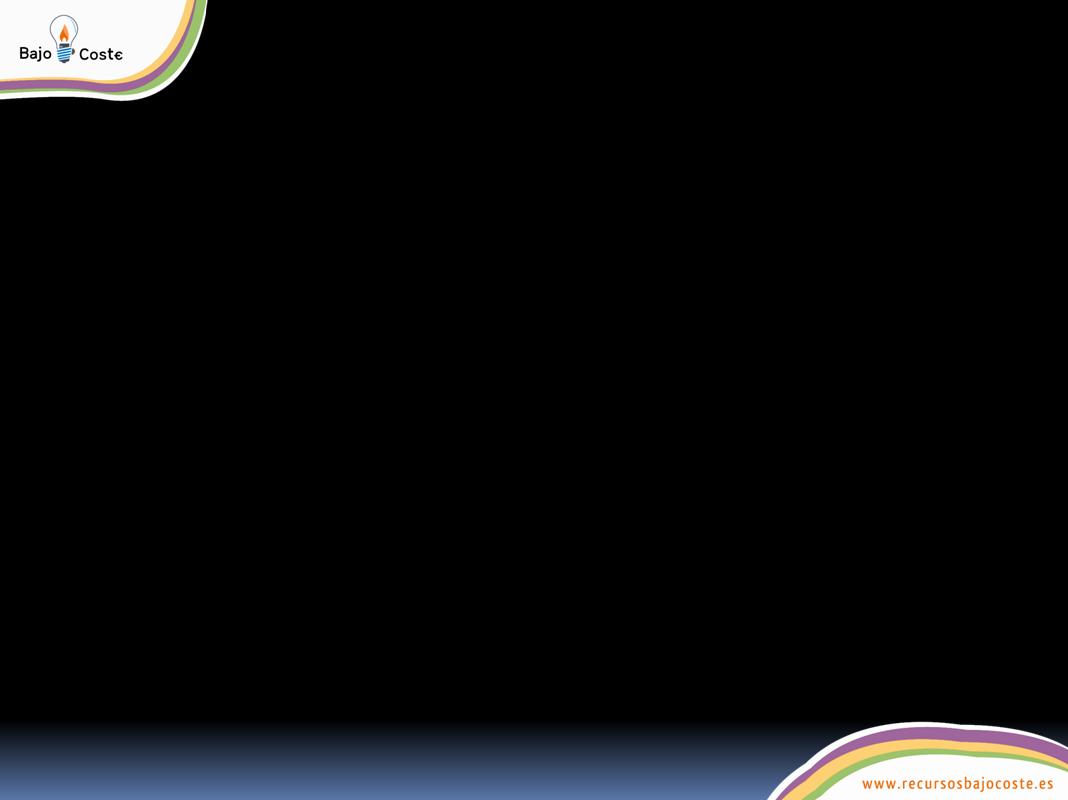 ¡Gracias!
Nati García